Video 14 (Topic 3.4):Measuring Risk
FIN 614: Financial Management

Larry Schrenk, Instructor
Topics
Beta (b)
Beta: Measure of Market Risk
Standard deviation failed
We need a new measure.

Beta (b)

Beta measures
Sensitivity of changes in the return of an asset to changes in the market.
Question
Measuring of Market Risk

If the market were to go up by 10%, how much would a particular stock approximately change?
Beta
Measures average change in return to changes in the market

Sensitivity of stock return to market return

‘Multiplier’
Possible Betas▪
b >1
Market (b =1)
b < 1
b = 1
Return moves with the market

Same sensitivity to market risk as the market as a whole

Average sensitivity to market risk

Implication
Stock return = market return 
Stock return = average return on market
b > 1
Return moves more than the market

Greater sensitivity to market risk than the market as a whole

High sensitivity to market risk

Implication
Stock return > market return 
Stock return > average return on market
b < 1
Return moves less than the market

Less sensitivity to market risk than the market as a whole. 

Low sensitivity to market risk

Implication
Stock return < market return 
Stock return < average return on market
Two Known Betas
The market portfolio has beta of 1
 bM = 1
The market moves with itself

Risk free assets have a beta of 0
 brf = 0
Risk free  return is pre-determined
Pre-determined  not sensitive to changes in the market
Beta Examples
IBM				0.76
Wal-Mart 			0.20
Disney				1.15
Harley-Davidson		2.33
PEPCO				0.56
Dell				1.35
Microsoft			0.98
Beta from Linear Regression
Independent variable: Market return

Dependent variable: Stock return

Slope: Beta
Linear Regression: Example
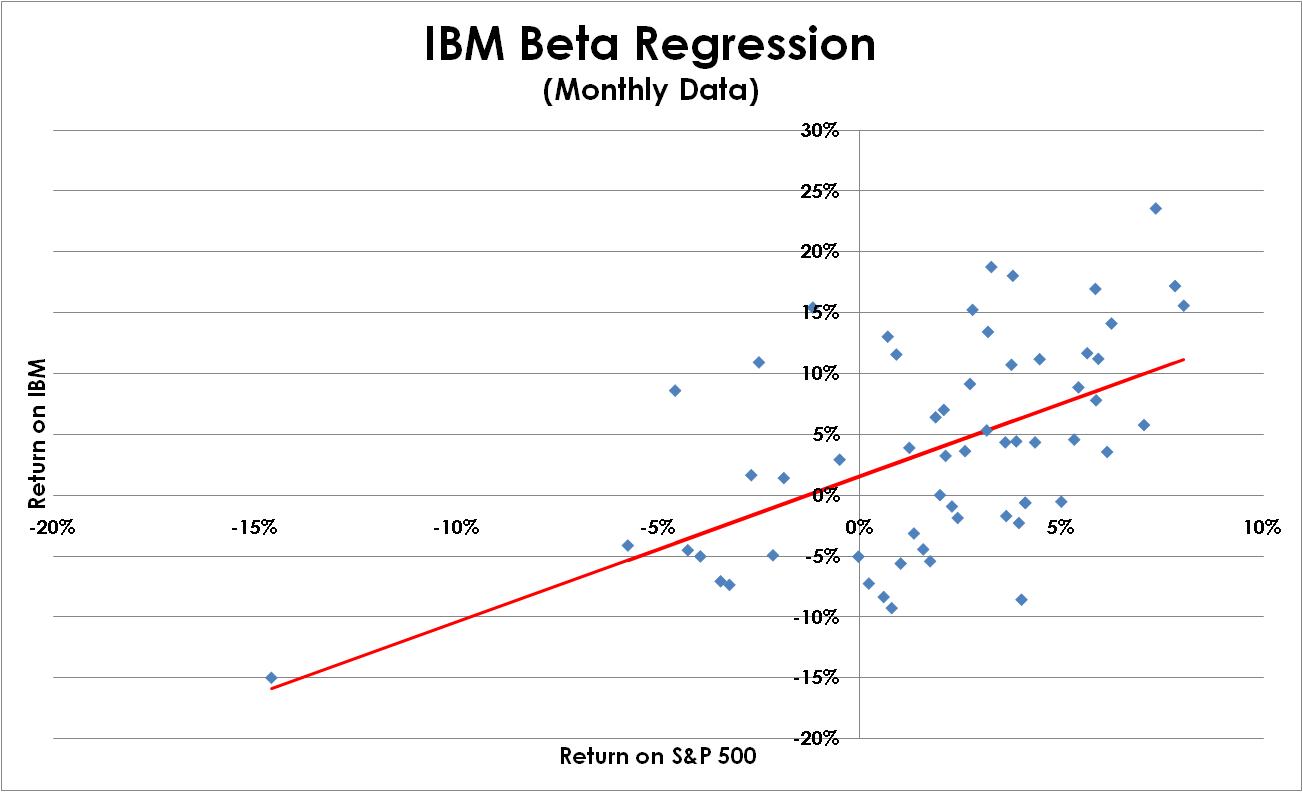 Slope = b
Linear Regression: Example
Intercept 			0.02

Coefficient (Beta) 	1.20

R2					0.30

Standard Error		0.07
Beta Formula
There is also a formula for beta:
Video 14 (Topic 3.4):Measuring Risk
FIN 614: Financial Management

Larry Schrenk, Instructor